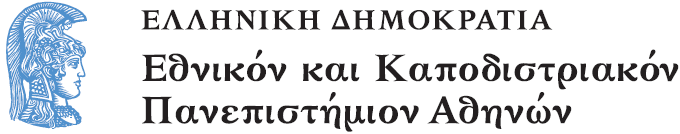 ΕΠΙΣΤΗΜΟΛΟΓΙΑ ΚΑΙ ΔΙΔΑΚΤΙΚΗ ΤΩΝ ΜΑΘΗΜΑΤΙΚΩΝ
Ενότητα 11: Μεταμοντέρνες θωρήσεις

ΣΠΥΡΟΥ ΠΑΝΑΓΙΩΤΗΣ
Σχολή Θετικών επιστημών
Τμήμα Μαθηματικό
Μεταμοντέρνες θωρήσεις
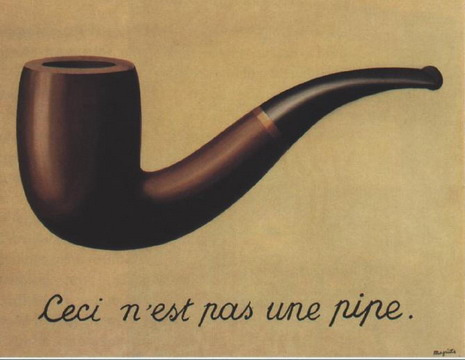 Θεωρίες Λόγου και Ανάλυση Λόγου
Η θεωρία του λόγου έχει σημείο εκκίνησης τη θέση ότι ο λόγος κατασκευάζει τον κοινωνικό κόσμο διά του νοήματος. Όλα τα αντικείμενα και οι πράξεις είναι πλήρεις νοήματος, το δε νόημα, σύμφωνα με τον Φουκώ, διαμορφώνεται μέσα στις ρηματικές (ή λογοθετικές) πρακτικές που υπακούουν σε κανόνες ιστορικά διαμορφωμένους.
 Ο Φουκώ θεωρεί ότι οι λόγοι έχουν άμεση σχέση με τις εξουσιαστικές δομές και ότι δεν πρέπει να εκλαμβάνονται –όπως υποστηρίζει η ουμανιστική παράδοση─ ως προϊόντα του κυρίαρχου και δημιουργικού ανθρώπινου νου.
 Οι Λακλάου και Μουφ διευρύνουν την έννοια του λόγου, θεωρώντας τους λόγους νοηματικές ολότητες, στις οποίες συμπεριλαμβάνονται τόσο το γλωσσικό όσο και το μη γλωσσικό πεδίο∙ επεκτείνουν δηλαδή το εύρος της θεωρίας λόγου, ώστε να αγκαλιάζει όλες τις κοινωνικές πρακτικές και σχέσεις.
Λέξεις κλειδιά στη θεωρία λόγου ρηματικό (ή λογοθετικό) και ανάλυση λόγου (1/2)
Με τον όρο ρηματικό (ή λογοθετικό) εννοούμε ότι όλα τα αντικείμενα είναι αντικείμενα λόγου∙ 
αυτό καθόλου δεν σημαίνει ότι όλα ανάγονται στη γλώσσα, αλλά ότι η νοηματοδότηση ενός γεγονότος γίνεται εντός του πλαισίου ενός συστήματος κανόνων αλλά και σημαντικών διαφορών, το οποίο είναι κοινωνικά κατασκευασμένο.
Λέξεις κλειδιά στη θεωρία λόγου ρηματικό (ή λογοθετικό) και ανάλυση λόγου (2/2)
Για παράδειγμα, η κατασκευή μιας σιδηροδρομικής γραμμής υψηλής ταχύτητας σε ορεινή δασώδη περιοχή μπορεί να θεωρηθεί  επίτευγμα της υψηλής τεχνολογίας, που συμβάλλει στην αποσυμφόρηση των αυτοκινητοδρόμων και την οικονομικότερη μεταφορά εμπορευμάτων, αλλά και  καταστροφή ενός μοναδικού οικοσυστήματος και παράγοντας υποβάθμισης των όρων ζωής των κατοίκων της περιοχής.
 Σημαντικό είναι ότι ο κάθε διαφορετικός λόγος υποδεικνύει και διαφορετικούς τρόπους δράσης. 
Η συγκεκριμένη νοηματοδότηση του γεγονότος συμβάλλει, δηλαδή, στη συγκρότηση και την αλλαγή του κόσμου.
Λόγω αμφισημίας της γλώσσας, το νόημα δεν μπορεί να παγιωθεί απόλυτα
Κανένας λόγος δεν αποτελεί κλειστή οντότητα: απεναντίας μεταμορφώνεται διαρκώς μέσα από την επαφή του με τους άλλους λόγους.
 Οι Λακλάου και Μουφ περιγράφουν αυτή τη διαδικασία χρησιμοποιώντας τον όρο «διαπάλη των λόγων». 
Λόγοι που διαφέρουν μεταξύ τους –γιατί ο καθένας τους αντιπροσωπεύει έναν ιδιαίτερο τρόπο έκφρασης και κατανόησης του κοινωνικού κόσμου─ συγκρούονται συνεχώς για να επιβάλουν την ηγεμονία τους, για να καθορίσουν, δηλαδή, τα νοήματα της γλώσσας με τον δικό τους ιδιαίτερο τρόπο. 
Η ηγεμονία μπορεί προσωρινά, λοιπόν, να οριστεί ως η επικράτηση μιας ιδιαίτερης οπτικής.
Η μη ουδετερότητα του παρατηρητή
Η κατασκευή ανταγωνισμών και η χάραξη πολιτικών συνόρων ανάμεσα στους «δικούς μας» και τους «άλλους» καθιστά τους λόγους συστήματα εγγενώς πολιτικά, ταυτοχρόνως όμως εύθραστα και ενδεχομενικά, στον βαθμό που πάντοτε υπονομεύονται από τα νοήματα που αποκλείστηκαν, από τις πολιτικές δυνάμεις που εξαιρέθηκαν κατά την παραγωγή τους.
Οι θεωρητικοί του λόγου αντιτίθενται σθεναρά στην άποψη ότι στόχος των κοινωνικών επιστημών είναι η εξήγηση των φαινομένων και των συμβάντων με αντικειμενικούς, καθολικούς όρους.
 Αμφισβητούν την ευρέως διαδεδομένη άποψη ότι οι επιστημονικές θεωρίες αναπαριστούν με επάρκεια το πεδίο της εμπειρίας μας και ότι με την παραγωγή καθολικών νόμων και θεωριών μπορούν να προβλέπουν μελλοντικά συμβάντα και διαδικασίες.
Θεωρητικός εμποτισμός
Αντιθέτως, το πρόβλημα κατά είναι Κουν ότι τα επιστημονικά πειράματα, αντί να έρχονται σε επαφή με το πραγματικό, περιορίζονται συχνά σε ένα εξημερωμένο πεδίο εμπειρίας, ένα πεδίο μετρήσεων οι οποίες έχουν καθοριστεί ήδη από τις συντεταγμένες ενός επιστημονικού παραδείγματος ─ έχουν «μολυνθεί», δηλαδή, από τη θεωρία που καλούνται να επαληθεύσουν.
Ενώ, δηλαδή, η αλήθεια μιας απόφανσης μπορεί να εξαρτηθεί από την «αντιστοιχία» της ή την «έλλειψη αντιστοιχίας» προς την «εξωτερική πραγματικότητα», αυτό ήδη υποθέτει ότι υπάρχουν γλωσσικοί κανόνες και συμβάσεις που ορίζουν τι είναι αυτή η εξωτερική πραγματικότητα και πώς οι προτάσεις/ισχυρισμοί είναι δυνατόν να συναρθρωθούν.
Αλήθεια και ψεύδος προσδιορίζονται μέσα σε εσωτερικά κριτήρια του κάθε λόγου
Σχετικά με τη συγγένεια της ανάλυσης λόγου με την ερμηνευτική προσέγγιση: και οι δύο σχολές απορρίπτουν την έννοια της ανεξάρτητης αντικειμενικής πραγματικότητας και υιοθετούν την εκ των έσω διερεύνηση των κοινωνικά κατασκευασμένων νοημάτων και πρακτικών του κόσμου.  
Ωστόσο, η στόχευση είναι διαφορετική: οι θεωρίες του λόγου δεν ενδιαφέρονται απλώς για την πληρέστερη κατανόηση των φαινομένων που διερευνούν, ούτε για την αποκατάσταση των νοημάτων που έχουν διαρραγεί. 
Ο Φουκώ συναρθρώνει την αρχαιολογική και τη γενεαλογική του προσέγγιση σε μια μέθοδο που την ονομάζει προβληματοποίηση και μέσω της οποίας επιχειρείται η αποκάλυψη του κοινωνικά κατασκευασμένου χαρακτήρα των αντικειμένων την έρευνας: τα αντικείμενα της ανάλυσης ποτέ δεν μας δίνονται από την εμπειρία, αλλά κατασκευάζονται μέσα σε συγκεκριμένα ιστορικά και θεωρητικά πλαίσια, τα οποία ο ερευνητής καλείται να προσδιορίζει και αποκαλύψει.
Λόγος και κατασκευή της Αλήθειας (1/2)
Οι επιστημονικοί, και γενικά οι διάφοροι λόγοι, παράγονται κοινωνικά και πολιτικά και επενδύονται με την αξία του αληθούς. 
Η φουκωική μέθοδος συγκροτείται στο πλαίσιο αυτό ως μια μέθοδος κριτικής, η οποία εστιάζει στα συστήματα εξουσίας που εγκαθιστούν κανόνες και κανονικότητες επενδύοντάς τες με οικουμενικό ή αναγκαίο χαρακτήρα.
 Η έρευνα καλείται να μελετήσει και να αποκαλύψει υπό ποιες συνθήκες, και για ποιες αιτίες, οι κυρίαρχοι λόγοι κατασκευάζονται, συγχρόνως όμως αμφισβητούνται και είναι δυνατόν να αλλάζουν.
Λόγος και κατασκευή της Αλήθειας (2/2)
Αυτού του είδους η προσέγγιση έχει διπλό αποτέλεσμα. 
Από τη μια, η επιστημονική εγκυρότητα και «αντικειμενικότητα» παύουν να έχουν προνομιακή μεταχείριση εις βάρος του νοήματος∙ η γνώση δεν παραμένει στο απυρόβλητο της κριτικής από τη στιγμή που η ίδια θεσπίζει τα κριτήρια με βάση τα οποία ορίζεται το ψεύδος και η αλήθεια ─ εμπλεκόμενη, έτσι, στην παραγωγή αποτελεσμάτων εξουσίας. 
Και από την άλλη, η προβληματική αυτή φέρει μαζί της τη συνδήλωση ότι οι κυρίαρχες λογοθετικές κατασκευές είναι ενδεχομενικές, δηλαδή δυνατές αλλά όχι αναγκαίες.
Η παραγωγική εξουσία
Είθισται να σκεφτόμαστε την εξουσία ως κάτι που ασκείται στο υποκείμενο απ’ έξω, ως κάτι που υποτάσσει, που υποβιβάζει και εκτοπίζει σε μια κατώτερη τάξη.
 Πρόκειται για μια θεμιτή περιγραφή ενός μέρους των αποτελεσμάτων που έχει η εξουσία.
 Αν όμως, ακολουθώντας τον Φουκώ, κατανοήσουμε την εξουσία ως κάτι που επίσης διαμορφώνει το υποκείμενο, ως αυτό που προσφέρει στο υποκείμενο τη συνθήκη της ύπαρξής του και την τροχιά της επιθυμίας του, τότε η εξουσία δεν είναι απλώς αυτό στο οποίο εναντιωνόμαστε, αλλά επίσης, με την αυστηρή έννοια του όρου, αυτό από το οποίο εξαρτάται η ύπαρξή μας, αυτό που στεγάζουμε και φυλάσσουμε μέσα μας ως όντα […] 
Η καθυπόταξη συνίσταται ακριβώς σε αυτήν τη θεμελιώδη εξάρτηση από ένα λόγο που δεν επιλέξαμε ποτέ, αλλά που παραδόξως εγκαινιάζει και στηρίζει την ικανότητα δράσης μας (Μπάτλερ, 2009).
Φουκώ – Γκράμσι – Λακλάου – Μουφ (1/2)
Με τα ίδια τα λόγια του Φουκώ, «η εξουσία γίνεται δεκτή και αναπαράγεται χάρη ακριβώς στις παραγωγικές της διαστάσεις, επειδή παράγει μορφές γνώσεις, λόγους και πράγματα∙ επειδή προκαλεί ηδονή».
 Αυτή η προσέγγιση επιχειρεί να ερμηνεύσει τη συναίνεση που αποσπούν οι σχέσεις εξουσίας από τους ανθρώπους με αποτέλεσμα τη σταθεροποίησή τους. Ο Γκράμσι χρησιμοποίησε τον όρο ηγεμονία για να περιγράψει εκείνες τις λειτουργίες που λαμβάνουν χώρα στο εποικοδόμημα και οι οποίες δημιουργούν τους όρους της πολιτικής υπακοής.
Φουκώ – Γκράμσι – Λακλάου – Μουφ (2/2)
Ο Λακλάου και η Μουφ ριζοσπαστικοποίησαν τη θεωρία του Γκράμσι, υπερβαίνοντας το μοντέλο βάση-εποικοδόμημα του ιστορικού υλισμού και αναγνωρίζοντας ένα μοναδικό ενιαίο πεδίο, το οποίο παράγεται από τις ίδιες λογοθετικές διαδικασίες.
 Συγκρότησαν τη θεωρία του λόγου ως μια θεωρία για την παραγωγή νοήματος∙ μέσω αυτής είναι δυνατό να επέρχεται η φυσικοποίηση των σχέσεων εξουσίας, που γίνονται έτσι αναπόσπαστο στοιχείο του κοινού νου και δεν μπορούν πια να αμφισβητηθούν.
 Οι δύο διανοητές απορρίπτουν την ιδέα ότι η πραγματικότητα έχει σταθερή και σαφή δομή και τονίζουν ότι την «αντικειμενικότητα» τη δημιουργούμε εμείς, με την παραγωγή νοήματος διά των λόγων.
Η υλικότητα των λόγων
Αντικείμενο της ανάλυσης λόγου είναι, ακριβώς, η διερεύνηση του τρόπου που εμείς δημιουργούμε την πραγματικότητα ώστε αυτή να μοιάζει αντικειμενική και φυσική.
Ο Λακλάου και η Μουφ δεν κάνουν κανέναν διαχωρισμό ανάμεσα στο ρηματικό και το μη ρηματικό πεδίο∙ σημειώνουν με έμφαση ότι οι λόγοι είναι υλικοί. 

Για παράδειγμα, μια άποψη που όλοι υιοθετούμε είναι ότι τα παιδιά αποτελούν μια πολύ διαφορετική από τις άλλες κοινωνική ομάδα. Αυτή  η διαφορετικότητα δεν παράγεται μόνο γλωσσικά∙ 
τα παιδιά συγκροτούνται υλικά ως ξεχωριστή ομάδα, αφού διαθέτουν τους δικούς τους θεσμούς, όπως νηπιαγωγεία και σχολεία, δικά τους τμήματα στις βιβλιοθήκες, ειδικούς χώρους παιχνιδιού στα πάρκα και τους παιδότοπους, ειδικές τηλεοπτικές σειρές, κινηματογραφικές ταινίες, περιοδικά κ.ά.
Υπακοή
Μία ακόμη σημαντική συνέπεια: η αντιστροφή της εδραιωμένης άποψης ότι η πεποίθηση οδηγεί στην πράξη.
Παράδειγμα, οι θεωρήσεις Αλτουσέρ και Μπάτλερ για το ζήτημα της υπακοής. 
Ο Αλτουσέρ ισχυρίζεται ότι η υπακοή διδάσκεται, και μάλιστα μαθαίνεται από το άτομο ταυτόχρονα με την εξάσκησή του για την απόκτηση δεξιοτήτων. 
Οι δεξιότητες που πρέπει να αποκτηθούν είναι πρωτίστως γλωσσικές, διδάσκονται κατά πρώτο λόγο στο σχολείο και δευτερευόντως στον χώρο εργασίας και συγκροτούν τους κανόνες και τις διαγωγές που τηρούνται «από κάθε φορέα στον καταμερισμό εργασίας»∙ 
ο εργάτης μαθαίνει την τέχνη τού «ομιλείν καταλλήλως», αποδίδοντας έτσι στη διεύθυνση τον σεβασμό που της οφείλει, και οι διευθύνοντες μαθαίνουν να δίνουν στους εργάτες τις κατάλληλες εντολές.
Το νόημα του πολιτικού
Στο πλαίσιο αυτό όλα τα γλωσσικά σημαίνοντα και οι κοινωνικές πρακτικές αναπαράγουν, αποδομούν ή/και αλλάζουν τις νοηματοδοτήσεις που αποτελούν κοινό τόπο. 
Η σύγκρουση ανάμεσα σε αντιπαρατιθέμενους διακριτούς λόγους συνιστά μόνιμο χαρακτηριστικό της δημόσιας σφαίρας και σχετίζεται με τον αγώνα για την προώθηση διαφορετικών μορφών κοινωνικής οργάνωσης. 
Με αυτή την έννοια πρόκειται για έναν αγώνα πολιτικό.
Η αναπαραγωγή και η αλλαγή των νοηματοδοτήσεων συνιστούν πολιτικές πράξεις. 
Η πολιτική στην ανάλυση του λόγου δεν πρέπει να γίνεται αντιληπτή με τη στενή έννοια του όρου. 
Δεν ταυτίζεται, λόγου χάρη, με την πολιτική των κομμάτων∙ είναι μια ευρύτερη έννοια που αναφέρεται στον τρόπο με τον οποίο διαμορφώνουμε αδιάκοπα το κοινωνικό, μέσα από κοινωνικές πρακτικές που αποκλείουν άλλες πρακτικές.
Λόγοι – πρακτικές - πολιτική
Οι πράξεις μας είναι ενδεχομενικές συναρθρώσεις, δηλαδή προσωρινές καθηλώσεις του νοήματος σε ένα αναποκρίσιμο πεδίο που αναπαράγει ή μεταβάλλει τους υπάρχοντες λόγους και, κατά συνέπεια, την οργάνωση της κοινωνίας. 
Με τον όρο πολιτική ο Λακλάου και η Μουφ εννοούν τη διάρθρωση της κοινωνίας με έναν ιδιαίτερο τρόπο που αποκλείει άλλες δυνατότητες. 
Η πολιτική, συνεπώς, δεν είναι μία απλή επιφάνεια που αντανακλά μια βαθύτερη κοινωνική πραγματικότητα∙ η ίδια η οργάνωση της κοινωνίας ρυθμίζεται από διαρκείς πολιτικές διεργασίες .
Επιτέλεση - τελετουργία
Το να επιτελεί κανείς ευσυνείδητα τα καθήκοντά του σημαίνει να τα επιτελεί ξανά και ξανά, αναπαράγοντας τις δεξιότητες∙ και η αναπαραγωγή των δεξιοτήτων, σχολιάζει η Μπάτλερ, «δεν σημαίνει ότι απλώς δρω με βάση τους κανόνες, αλλά ότι ενσαρκώνω αυτούς τους κανόνες κατά τη διάρκεια της δράσης και ότι τους αναπαράγω μέσω ενσαρκωμένων τελετουργικών δράσης. 
Η έννοια του τελετουργικού υποδηλώνει ότι πρόκειται για κάτι που επιτελείται και κατά την επανάληψη της επιτέλεσης γεννιέται μια πεποίθηση, η οποία ακολούθως ενσωματώνεται στην επιτέλεση και τις ενέργειες που τη συνοδεύουν. 
Η έννοια του τελετουργικού καθιστά έτσι αδιαχώριστες την πεποίθηση και την πρακτική».
Η αντικειμενικότητα
Συχνά οι κυρίαρχες νοηματοδοτήσεις έχουν εμπεδωθεί τόσο βαθιά μέσα από τις διαρκώς επαναλαμβανόμενες κοινωνικές πρακτικές ώστε να φαίνεται αδιανόητη η διαφορετική προσέγγιση. 
Επανερχόμενοι, για παράδειγμα, στο ζήτημα της παιδικής ηλικίας φαίνεται ως απόλυτα φυσικό να μεταχειριζόμαστε τα παιδιά με ιδιαίτερους τρόπους παρόλο που  λίγες εκατονταετίες πριν αντιμετωπίζονταν ως «μικροί ενήλικοι».
Οι λόγοι εκείνοι που έχουν ριζώσει τόσο βαθειά, ώστε να έχει λησμονηθεί η ανάμνηση της ενδεχομενικότητάς τους, αποκαλούνται στη θεωρία λόγου των Λακλάου και Μουφ, αντικειμενικοί. 
Η αντικειμενικότητα θεωρείται το ιστορικό προϊόν πολιτικών διαδικασιών και αγώνων∙ δεν αποτελεί παρά παγιωμένο λόγο.
Αντικειμενικότητα έναντι πολιτικού
Η διαχωριστική γραμμή ανάμεσα στην αντικειμενικότητα και το πολιτικό, όμως, δεν είναι παγιωμένη αλλά  ρευστή και μετακινούμενη. 
Μπορεί να μετατοπιστεί και να παγιωθεί σε μια άλλη θέση μέσα από την αντιπαράθεση των αντιτιθέμενων λόγων. 
Η έννοια της ηγεμονίας βρίσκεται ακριβώς στο σύνορο ανάμεσα στην «αντικειμενικότητα» και το «πολιτικό». Οι πολιτικές συγκρούσεις του σήμερα ενδέχεται να οδηγήσουν σε μια νέα «αντικειμενικότητα», φυσικοποιώντας εναλλακτικά προτάγματα, διαμορφώνοντας την κοινωνική συναίνεση γύρω από αυτά, συγκροτώντας νέες ηγεμονικές οπτικές για τον κόσμο.
Η έρευνα είναι πάντοτε πολιτική
Δεδομένου ότι η ανάλυση λόγου ορίζει ως κύρια επιδίωξή της τη διερεύνηση των φυσικοποιημένων αντιλήψεων του κοινού νου, την αποκάλυψη των ιστορικών συμφραζόμενων και των κοινωνικών ανταγωνισμών εντός των οποίων αυτές παγιώθηκαν και την ανάλυση των ηγεμονικών πρακτικών που επιχειρούν να παραγάγουν κοινωνικούς μύθους και συλλογικά φαντασιακά, η σχέση της με το πολιτικό γίνεται προφανής.
Φυσικοποιημένες αλήθειες η κατά συνθήκη ψέματα
Στη βάση αυτή η έρευνα θεωρείται ότι είναι πάντοτε πολιτική∙ κυρίως γιατί καλείται να συμβάλλει στην αποδόμηση των φυσικοποιημένων «αληθειών», με την επεξεργασία νέων ερμηνειών για τα πράγματα και τη διερεύνηση της δυνατότητας συγκρότησης «μιας νέας πολιτικής της αλήθειας» ─ για να χρησιμοποιήσουμε τα λόγια του Φουκώ. 
Επιπλέον, ο πολιτικός χαρακτήρας της έρευνας συνδέεται με την επιτελεστική της λειτουργία: τα αποτελέσματά της καθορίζουν τις κοινωνικές πρακτικές την ίδια στιγμή που αποκλείουν άλλες δυνατότητες.
Δεν υπάρχει αληθής και ψευδής συνείδηση παρά δράση στο εσωτερικό των λόγων (1/2)
Μέσα από αυτές τις προσεγγίσεις της έρευνας το νόημα της κριτικής τροποποιείται και ο ρόλος των διανοουμένων μετασχηματίζεται. 
Η κριτική, πλέον, εντοπίζεται στο εσωτερικό των πλεγμάτων γνώσης και εξουσίας ─παύει δηλαδή να έχει εξωτερικό ως προς την εξουσία χαρακτήρα─ και ενυπάρχει σε αυτά ως πρακτική στάση.
Δεν υπάρχει αληθής και ψευδής συνείδηση παρά δράση στο εσωτερικό των λόγων (2/2)
Ως αποτέλεσμα, η θέση των διανοουμένων διαφοροποιείται. 
 Από τη στιγμή που η επιστημονική αλήθεια παύει να αντιπαραβάλλεται στην ψευδή συνείδηση που δημιουργούσε στους ανθρώπους η ιδεολογία ─θέση την οποία απορρίπτει ο μεταδομισμός─ η παραδοσιακή ιεράρχηση μεταξύ των γνώσεων του ερευνητή και των γνώσεων των άλλων ανθρώπων αμβλύνεται. 
Ο θεωρητικός διανοούμενος δεν αποτελεί πλέον «μια συνείδηση αντιπρόσωπο ή μια αντιπροσωπευτική συνείδηση» ισχυρίζεται ο Ντελέζ∙ και επιπροσθέτως: «Δεν υπάρχει πλέον εκπροσώπηση, υπάρχει μόνο δράση, θεωρητική δράση, πρακτική δράση μέσα σε σχέσεις αναμετάδοσης ή δικτύωσης».
Επιδίωξη συσχετισμού λόγων
Στο πλαίσιο αυτό, η επιστημονική γνώση γίνεται αντιληπτή ως μια ενδεχομενική κατασκευή της πραγματικότητας, όπως εξάλλου και άλλες επιχειρούμενες αναπαραστάσεις. «Σε θεωρητικό επίπεδο, η εκδοχή της πραγματικότητας που προβάλλει ένας ερευνητής δεν είναι καλύτερη από τις άλλες, και μπορεί πάντοτε να αναιρεθεί με ρηματικούς αγώνες τόσο μέσα στο ίδιο το πεδίο της επιστήμης όσο και στη δημόσια σφαίρα γενικότερα. 
Αλλά στον βαθμό που προσφέρει εμπεριστατωμένες (ή αλλιώς επιστημονικές) και διαφορετικές περιγραφές της πραγματικότητας, η ερευνητική γνώση μπορεί ενδεχομένως να εμπλουτίσει τον δημόσιο διάλογο με νέες θεωρήσεις και οπτικές πάνω στα πράγματα (Phillips και Jorgenesen, 2009).
Τέλος Ενότητας
Χρηματοδότηση
Το παρόν εκπαιδευτικό υλικό έχει αναπτυχθεί στo πλαίσιo του εκπαιδευτικού έργου του διδάσκοντα.
Το έργο «Ανοικτά Ακαδημαϊκά Μαθήματα στο Πανεπιστήμιο Αθηνών» έχει χρηματοδοτήσει μόνο την αναδιαμόρφωση του εκπαιδευτικού υλικού. 
Το έργο υλοποιείται στο πλαίσιο του Επιχειρησιακού Προγράμματος «Εκπαίδευση και Δια Βίου Μάθηση» και συγχρηματοδοτείται από την Ευρωπαϊκή Ένωση (Ευρωπαϊκό Κοινωνικό Ταμείο) και από εθνικούς πόρους.
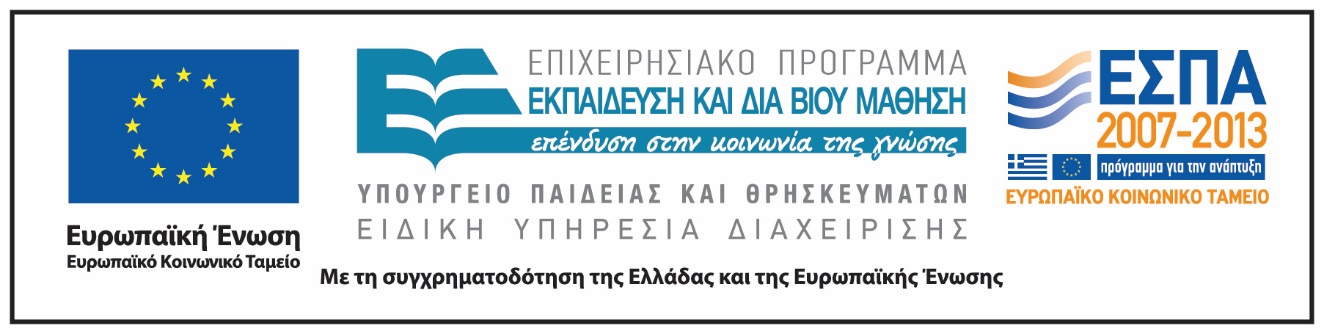 Σημειώματα
Σημείωμα Αναφοράς
Copyright Εθνικόν και Καποδιστριακόν Πανεπιστήμιον Αθηνών, Σπύρου Παναγιώτης 2014. Σπύρου Παναγιώτης. «Επιστημολογία και διδακτική των μαθηματικών. Μεταμοντέρνες θωρήσεις». Έκδοση: 1.0. Αθήνα 2014. Διαθέσιμο από τη δικτυακή διεύθυνση: http://opencourses.uoa.gr/courses/ MATH129.
Σημείωμα Αδειοδότησης
Το παρόν υλικό διατίθεται με τους όρους της άδειας χρήσης Creative Commons Αναφορά, Μη Εμπορική Χρήση Παρόμοια Διανομή 4.0 [1] ή μεταγενέστερη, Διεθνής Έκδοση.   Εξαιρούνται τα αυτοτελή έργα τρίτων π.χ. φωτογραφίες, διαγράμματα κ.λ.π.,  τα οποία εμπεριέχονται σε αυτό και τα οποία αναφέρονται μαζί με τους όρους χρήσης τους στο «Σημείωμα Χρήσης Έργων Τρίτων».
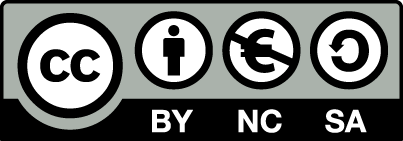 [1] http://creativecommons.org/licenses/by-nc-sa/4.0/ 

Ως Μη Εμπορική ορίζεται η χρήση:
που δεν περιλαμβάνει άμεσο ή έμμεσο οικονομικό όφελος από την χρήση του έργου, για το διανομέα του έργου και αδειοδόχο
που δεν περιλαμβάνει οικονομική συναλλαγή ως προϋπόθεση για τη χρήση ή πρόσβαση στο έργο
που δεν προσπορίζει στο διανομέα του έργου και αδειοδόχο έμμεσο οικονομικό όφελος (π.χ. διαφημίσεις) από την προβολή του έργου σε διαδικτυακό τόπο

Ο δικαιούχος μπορεί να παρέχει στον αδειοδόχο ξεχωριστή άδεια να χρησιμοποιεί το έργο για εμπορική χρήση, εφόσον αυτό του ζητηθεί.
Διατήρηση Σημειωμάτων
Οποιαδήποτε αναπαραγωγή ή διασκευή του υλικού θα πρέπει να συμπεριλαμβάνει:
το Σημείωμα Αναφοράς
το Σημείωμα Αδειοδότησης
τη δήλωση Διατήρησης Σημειωμάτων
το Σημείωμα Χρήσης Έργων Τρίτων (εφόσον υπάρχει)
μαζί με τους συνοδευόμενους υπερσυνδέσμους.